Enable Savings Plan
1
1/23/2020
[Speaker Notes: Today I will provide an overview on the Enable Savings Plan. First National Bank is the Program Manager and I am Diane Stewart, the Enable Outreach Specialist.]
AGENDA
Overview
Eligibility
Account Ownership
Qualified Disability Expenses
Impact to Benefits
Enable Savings Plan
Target Risk Options
Enrollment
2
1/23/2020
[Speaker Notes: During the presentation today we will review the Able Act ,an overview on eligibility, ownership and what is considered a Qualified Disability Expense.
We will also cover the impact to benefits, the  Enable Savings Plan details, how to enroll and maintain the Enable Savings Plan.]
Overview
State-sponsored, tax-advantaged savings program for qualified disability expenses without impacting eligibility for resource-based public benefits
Permits Eligible Individuals to save more than $2,000 in their name. Annual contribution limit is currently $15,000 from all sources
Designed to supplement not supplant SSI and Medicaid benefits
The Eligible Individual may be able to contribute earned income above the annual limit of $15,000
3
1/23/2020
[Speaker Notes: The ABLE Act permits states and state agencies to establish a plan that allows the Eligible Individual to save for Qualified Disability Expenses on a tax-advantaged basis without jeopardizing eligibility for federal; means-tested benefits such as Supplemental Security Income( SSI).
Federal law allows certain Account Owners to make contributions beyond the annual limit of $15,000, up to the lesser of the compensation included in the Account Owner’s gross income for the year or the federal poverty line 
 for a one-person household of the previous year ( “Able to Work” contributions).]
Eligibility
An Eligible Individual is defined as someone of any age - child, transition-aged youth, and adult - 
who experiences a disability with onset prior to age 26
AND  is entitled to receive SSI or SSDI 
OR who has a certification from a physician indicating he/she has a marked or severe functional limitation, which is expected to result in death or has lasted or can be expected to last for a continuous period of not less than 12 months
Eligible Individuals or their authorized individual will self-certify the disability and basis of eligibility when opening an account.
4
1/23/2020
[Speaker Notes: Read Slide
There is no age limit to open or use account assets, however, the onset of the disability must have occurred before age 26.
When the account is opened, you or your legally authorized representative will be asked to indicate your disability and self-certify you are eligible to open an account.
Your local disability advisor can help you determine if you are considered an Eligible Individual. If you are not receiving public benefits, you can still open the account.]
Account Ownership
An account owner can only have one ABLE account
The Eligible Individual is the account owner and beneficiary
Other individuals can open and maintain the account for the benefit of the account owner, but have no beneficial interest, in the account.
If the account owner is a minor, a parent or legal guardian will open and manage the account
If the account owner has a conservator, guardian and/or power of attorney, that authorized individual will open and manage the account
5
1/23/2020
[Speaker Notes: Only an Eligible Individual may be an Account Owner and must have a Social Security or tax payer identification number and U.S. residential street address.
 No joint account ownership and only one ABLE account allowed nationwide.
If the account owner is minor, a parent or guardian can open an account online or by completing the Enrollment form.
If the account owner has a legally authorized representative (guardian, conservator or legal power of attorney) that has financial responsibility for the account owner, that individual needs to complete and mail a paper enrollment form and provide evidence of his or her legal authority.]
Account Ownership
If the account owner receives Medicaid, assets in the account may be subject to Medicaid reimbursement upon death: 
Assets are available after any outstanding payments for Qualified Disability Expenses, including funeral costs, are resolved 
Includes assets up to the amount Medicaid paid for services—net  any premiums—while the Enable account was open 
If there are assets left over after Medicaid or if the account owner is not a Medicaid recipient, assets are subject to probate
When an account is opened, the account owner will certify he/she will inform the Plan if no longer an Eligible Individual.
6
1/23/2020
[Speaker Notes: When an account owner dies, his or her state of residency may request reimbursement for the amount paid toward the account owner's Medicaid costs.
The amount of the claim is to be paid only after the payment of all outstanding payments due for the Qualified Disability Expenses, such as medical and funeral expenses.
It is the Account Owner’s responsibility to notify the Enable Savings Plan, in writing, if the Account Owner ceases to be an Eligible Individual.

­]
Qualified Disability Expenses
Education
Transportation 
Housing
Employment training and supports
Assistive technology and related services 
Personal support services 
Financial management and administrative services 
Legal fees and expenses for oversight and monitoring 
End of life expenses 
Health, prevention and wellness
Other expenses to enhance the account owner’s quality of life
7
1/23/2020
[Speaker Notes: Read slide 
As you can see, this covers a wide range of expenses.
Regarding housing, this includes rent or mortgage, utilities, property taxes, property insurance and garbage removal.
Education includes tuition for preschool through post-secondary school.]
Impact to Benefits
Exclusions:

Up to and including $100,000 of the balance of funds in a Plan account from the resources of the Account Owner.

SSA will also exclude from an Account Owner’s resources a withdrawal for a Qualified Disability Expense, other than housing if it is retained beyond the month received.

Any earnings a Plan account receives from the income of the Account Owner

Distributions from the Plan account as income of the Account Owner
8
1/23/2020
[Speaker Notes: Account balances up to and including $100,000 will be disregarded for purposes of determining eligibility to receive resource-based benefits. When the total account balance exceeds the $100,000, the amount over $100,000 will be used to determine if the account owner has exceeded the SSI resource limit of $2000, whether alone or in combination with other resources. If the resource limit is exceeded, SSI benefits will be suspended until the account balance falls below $100,000. This suspension does not impact the account owner’s ability to receive Medicaid.

Housing expenses must be used in the same calendar month.]
Impact To Benefits
Assets in an Enable account are an excluded resource for Medicaid

Accounts owners will report assets in Enable accounts to Medicaid, at minimum annually
Will likely require a copy of Enable statement 

Wages are subject to existing Medicaid income guidelines
9
1/23/2020
[Speaker Notes: The balance of an ABLE account is disregarded as a countable resource. A contribution to an ABLE account is not counted as income.
A distribution from an ABLE account is counted as resource if it not spent on a Qualified Disability Expense. 
Account owners will report assets in the account at minimum annually.]
Enable Savings Plan
Flexibility
Anyone can contribute to an account
Wide range of Qualified Disability Expense Options
Can  be withdrawn any time, but may be subject to tax and penalties if not for qualified expense
Nation-wide plan
Gifting is an easy way for others to contribute to the account
10
1/23/2020
[Speaker Notes: Anyone can contribute to the account. The account owner, family, friends. Gifting is a great option to set up on a frequent basis.
Pre-scheduling contributions is a great way to set up a deposit and not worry about having to remember to make future contributions. Anyone can pre-schedule contributions, not just the account owner.
There is a wide range of qualified disability expenses. The funds are easily accessible via check to owner, third party or an electronic funds transfer.
The plan is Nation-wide.]
Enable Savings Plan
Low Fees
 Quarterly charge per account of $11.25 
Low total asset-based fees range from 0.50% to 0.55%
No enrollment, investment change, transfer or distribution fee
11
1/23/2020
[Speaker Notes: An annual account fee is $45.00 will be assessed on a quarterly basis in the amount of $11.25 against the then-current account balance. Annual asset-based fees are charged by the Plan to cover the cost to manage the Plan and to pay for the underlying investment manager for their cost.]
Enable Savings Plan
Contributions
 Initial deposit of $50, reduced to $25 with AIP or payroll deduction
Subsequent of $25, waived with AIP or payroll deduction
Can be made online, automatically contributed from a checking or savings account, by check, wire transfer, payroll deduction or electronic fund transfer
Annual contribution limit is currently $15,000 from all sources
Contribution's by an employed Account Owner who has earned income during the calendar year may be able to exceed the Annual Contribution Limit
12
1/23/2020
[Speaker Notes: Read slide and expand on Able to Work Provision.
Exceed the Annual Contribution by the lesser of (a) the compensation included in the Account Owner’s gross income for the taxable year, or (b) the federal poverty line for
a one-person household as determined by the previous calendar year.]
Enable Savings Plan
Tax Benefits
Earnings are tax-deferred while in your Plan account and tax-free if used for Qualified Disability Expenses
The earnings portion of withdrawals used on Non-Qualified Disability Expenses are subject to federal and state income tax and additional 10% federal tax
Any Nebraska state income tax payer who contributes to an Enable account may be eligible for an income tax deduction for contributions up to $10,000 ($5,000 if married filing separately)
Contributors other than the account owner can take advantage of estate tax benefits
13
1/23/2020
[Speaker Notes: The earnings on contributions grow tax-free while invested, and tax-free if withdrawn for Qualified Disability Expenses.
Your money may grow more quickly than assets in a taxable account. The earnings portion of a withdrawal not used for a Qualified Disability Expense are subject to federal and state tax and may be subject to an additional 10% federal tax. Contributions by anyone who files a Nebraska state income tax return is eligible to receive a Nebraska state income tax deduction for his or her contributions up to $10,000 ($5000 if married  and filing separately). Contributors (other than the account owner) can lessen the value of a person’s taxable estate.]
Enable Savings Plan
Investments
Three Target-Risk Investment Options
Investment are not FDIC-insured and do not offer bank, state or federal guarantees
May lose value
Low-cost Vanguard mutual funds
Time horizon: more than 5 years
Bank Savings Option
Provides FDIC-insurance for the investment
Guaranteed return
Stability of knowing the principal investment may not lose its value
Time horizon: less than 5 years
Checking Option 
Provides FDIC-insurance for the investment
Offers check or debit card withdrawals 
Time horizon: short term
14
1/23/2020
[Speaker Notes: The Enable Savings Plan offers a simple selection of Investment Options to pick from depending on what you are saving for and how long you want to invest. 

Three Target-Risk Investment Options
The three Options, Growth, Moderate and Conservative, each will invest a different percentage of your assets into low-cost index Vanguard funds.  
FDIC-insured Bank Savings Option
This investment option offers a guaranteed return on your investment and the stability of principal.  This option may be appropriate if you want the security of a safe investment and your time horizon is between 3-5 years.
 FDIC-insured Checking Account Option
Offers a debit card or checks for easy access. There is no charge for the debit card and a wide range of ATM options. There is an additional charge of $6.00 for a box of checks.
The standard FDIC-insurance amount is $250,000 per depositor for each deposit insurance ownership category.]
Enable Savings Plan
When an account is opened, the account owner selects the investment options for the initial contribution
Account owner can select multiple options







You can change the way a contribution is divided among your account’s Investment Options for future contributions
Investment changes permitted twice per year for same beneficiary
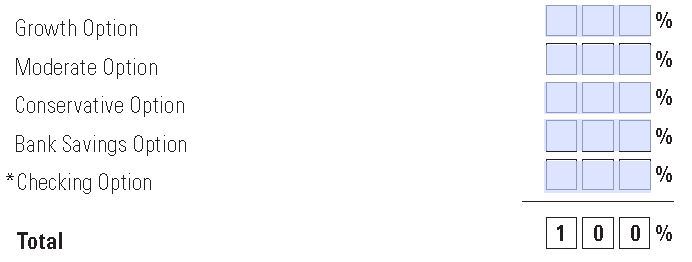 15
1/23/2020
[Speaker Notes: The money can be moved to a new investment option twice per year. This is why selecting how new contributions are invested can be so important.
Please select one or more investments, if you choose more than one option, indicate the percentage amount of the contribution you would like invested into each of the investment options.]
Target Risk Options
Domestic Equity
International Equity
Cash Equivalents
Fixed Income
16
1/23/2020
[Speaker Notes: Growth: You want the potential to grow your money and you can tolerate the market fluctuations and risk. The time horizon is more than 10 years. 

Moderate: You want some growth but desire that growth with lower risk and fluctuation. The time horizon is more than 5 years. 

Conservative: Your primary investment objective is low risk with a minimal potential risk for loss. The time horizon is less than 5 years.]
Enrollment
Read the Program Disclosure Statement
Complete enrollment in 6 steps: 
online if account owner does not have an authorized individual
via paper form if account owner has an authorized individual 
Answer questions about the account owner 
SSN or TIN
DOB
Address
Answer questions about the authorized individual 
Select investment options 
Select funding method
Select delivery options
Review and submit
17
1/23/2020
[Speaker Notes: Opening an account is simple and can be done online or by completing a paper Enrollment form, it takes just about 10 minutes. There are some circumstances in which the account owners may need to open and maintain the account on their behalf and in this case, a paper form will be required.  A paper form and the corresponding legal documents must be mailed to the Plan.]
Connect with Enable Savings
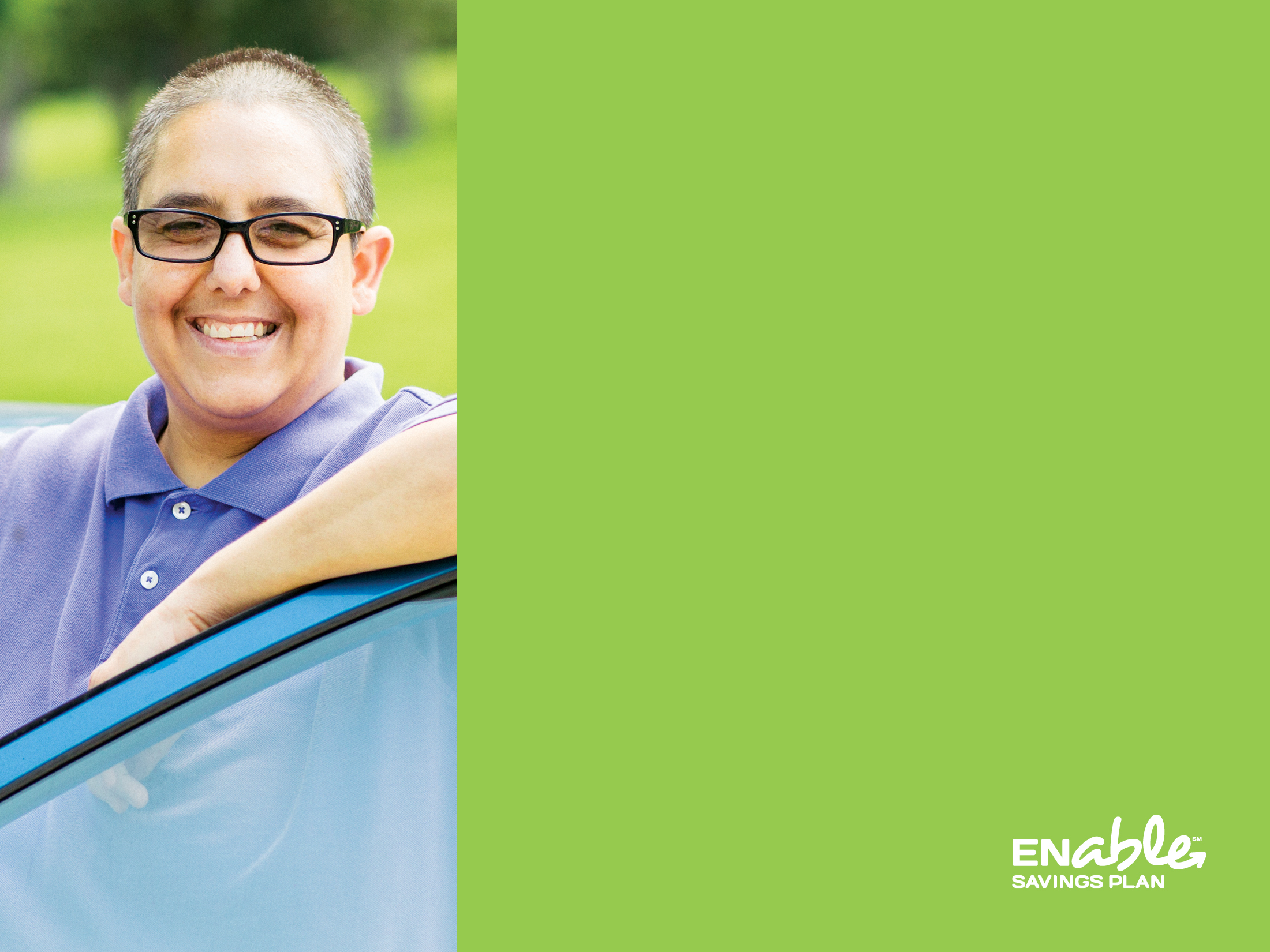 Visit our Website:  EnableSavings.com
Read the blog & visit the Resources page
Keep up with news and events
Receive our newsletter 
Watch our videos
Email Us:  EnableSavings@fnni.com
Visit:  Facebook.com/ Enable Savings Plan
Send the Enable Team a message
Be inspired and share ideas 
Call Us:  Customer Service Center
1.844.ENABLE4 (1.844.362.2534)
18
1/23/2020
[Speaker Notes: Please connect with us via website ,  “Like us “ on Facebook and provide your contact information so we may add you to our newsletter.
It will be beneficial to keep up with news and events to stay apprised on updates. 
Manage your account with the method most convenient for you:
Log into your account at EnableSavings.com. After entering your name and password, you can view account transactions, contribute or withdraw, view and print account confirmations and statements.
Customer service representatives are available from 8:00 am to 8:00 om central time, Monday through Friday. Call center representatives will be TRS capable.
Send an email to CustomerService@EnableSavings.com]
Enable Savings Plan Oversight
Organizing Structure: 
The Nebraska Achieving a Better Life Experience Program Trust Issuer
John Murante, Nebraska State Treasurer Trustee
Nebraska Investment Council Investment Oversight 
First National Bank of Omaha Program Manager
First National Capital Markets, Inc. Distributor 
Member of Financial Industry Regulatory Authority (FINRA), Municipal Securities Rulemaking Board (MSRB) and Securities Investor Protection Corporation (SIPC)
First National Capital Markets and First National Bank of Omaha are affiliates
19
1/23/2020
[Speaker Notes: The Oversight of the Enable Savings Plan.]
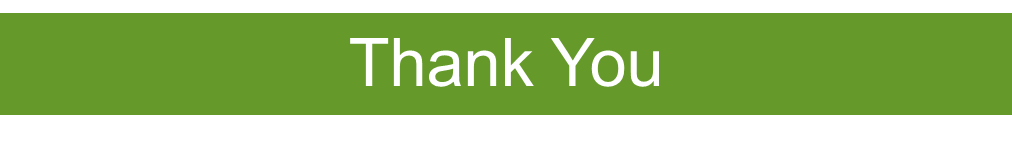 The Enable Savings Plan (the "Plan") is sponsored by the State of Nebraska and administered by the Nebraska State Treasurer. The Plan offers a series of investment portfolios within The Nebraska Achieving a Better Life Experience Program Trust (the "Trust"). The Nebraska Achieving a Better Life Experience Program Trust serves as Issuer. The Plan is intended to operate as a qualified savings program to be used only to save for qualified expenses, pursuant to the Achieving a Better Life Experience Act of 2014 and Section 529A of the U.S. Internal Revenue Code.
An investor should consider the Plan’s investment objectives, risks, charges and expenses before investing. The Program Disclosure Statement, which contains more information, should be read carefully before investing.
Investors  should consider before investing whether their home state offers any state tax or other benefits that are only available for investments in such state's qualified savings program and should consult their tax advisor, attorney and/or other advisor regarding their specific legal, investment or tax situation.
20
1/23/2020
[Speaker Notes: As we wrap up today, I would like to thank you for your time and interest in the Enable Savings Plan.]
Thank You
Participation in the Plan does not guarantee that contributions and the investment return on contributions, if any, will be adequate to cover future expenses, or that an Account Owner is eligible to participate in the Plan.
Except for the Bank Savings and Checking Investment Options, investments in the Enable Savings Plan are not guaranteed or insured by the FDIC or any other government agency and are not deposits or other obligations of any depository institution. Investments are not guaranteed or insured by the State of Nebraska, the Nebraska State Treasurer, the Nebraska Investment Council or First National Bank of Omaha or its authorized agents or their affiliates, and are subject to investment risks, including loss of the principal amount invested. FDIC insurance is provided for the Bank Savings and Checking Investment Options up to the maximum amount set by federal law, currently $250,000.
This material is provided for general and educational purposes only, and is not intended to provide legal, tax or investment advice, or for use to avoid penalties that may be imposed under U.S. federal tax laws.  This material is not an offer to sell or a solicitation of an offer to buy any securities.  Any offer to sell units within the Plan may only be made by the Program Disclosure Statement relating to the Plan found on the website at www.EnableSavings.com.

Investments are not FDIC insured except the Bank Savings and Checking Investment Options.
No Bank, State or Federal Guarantee. May Lose Value, *
21
1/23/2020
[Speaker Notes: I am happy to address any questions at this time.]